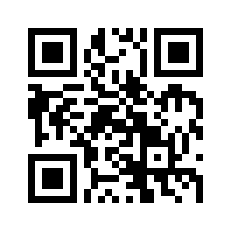 IIASA as a FAIR data hub forenergy systems modeling& integrated assessment
Workshop “Big Data and Systems Analysis”Committee on Data (CODATA)International Science Council & IIASA
Laxenburg, February 25, 2020
This presentation is availableat pure.iiasa.ac.at/16315under a Creative Commons License
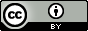 Daniel Huppmannon behalf of the IIASA Energy Program
Part 1
The IIASA Energy program as a community data hub
2
The IIASA Energy program as community data hub
Supporting the modelling community for more than a decade
The role of the IIASA Energy program
Hosting scenario databases to support model comparison projectse.g. Energy Modeling Forum (EMF) organized by Stanford University

Contributing to community processes on data standards & formatse.g., Integrated Assessment Modeling Consortium (IAMC)
“WG on Data Protocols & Management” co-chaired by Dr. Volker Krey

Capacity-building for national teams (e.g., Horizon 2020 “CD-LINKS”)

Selected funding sources for infrastructure development
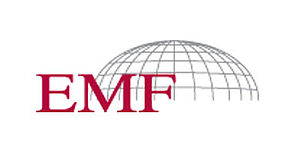 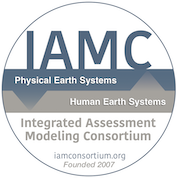 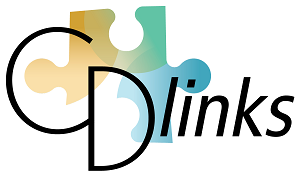 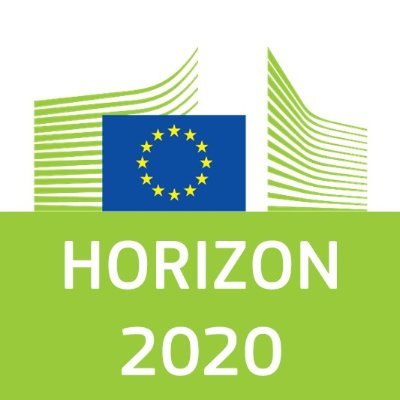 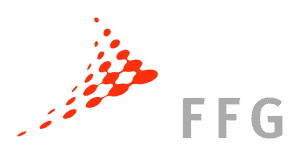 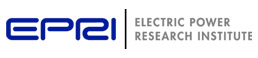 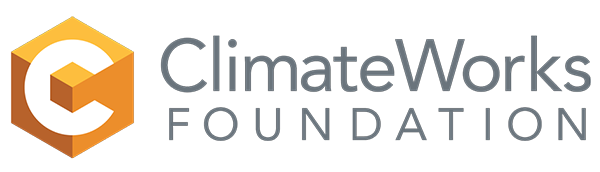 3
The IIASA Energy program as community data hub
Hosting community databases for dissemination of results
Selection of high-profile public scenario databases

Representative Concentration Pathways (RCPs, 2009)

IPCC AR5 Scenario Database (2014)

Shared Socio-economic Pathways (SSPs, 2018)

Horizon 2020 project “CD-LINKS” (2018-2019)
Bringing together global & national modelling teams

IAMC 1.5°C Scenario Explorer supporting IPCC SR15

More information: https://data.ene.iiasa.ac.at
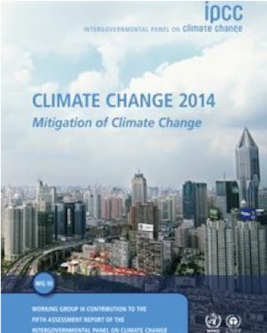 The IPCC’s Fifth Assessment Report (AR5, 2014)uses an ensemble of more than 1000 scenarioscompiled and curated by IIASA. http://ipcc.ch/ar5
4
The IIASA Energy program as community data hub
Continuing efforts towards open & FAIR science
Currently ongoing Horizon 2020 projects (selected)
Developing more tools for dissemination, communicationand stakeholder engagement



Collaboration with IPCC for 6th Assessment Report
Researchers at the Energy program are currentlycompiling a scenario ensemble supporting the AR6
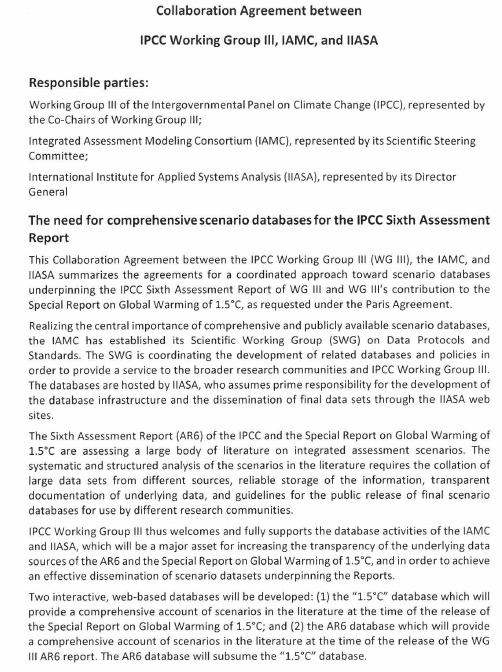 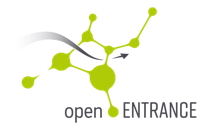 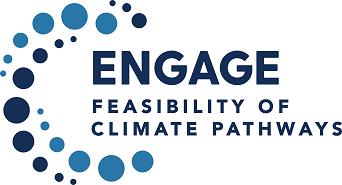 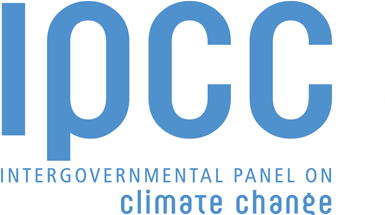 A collaboration agreement between the IPCC WGIII,the IAMC and IIASA sets the scope of cooperationfor the sixth assessment cycle
5
Part 2
Best-practice of FAIR & open science
6
A Special Report on Global Warming of 1.5°C
Analyzing impacts of climate change in the context of the SDGs
The IPCC Special Report on Global Warming of 1.5°C (SR15)was published in the fall of 2018.
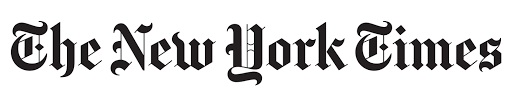 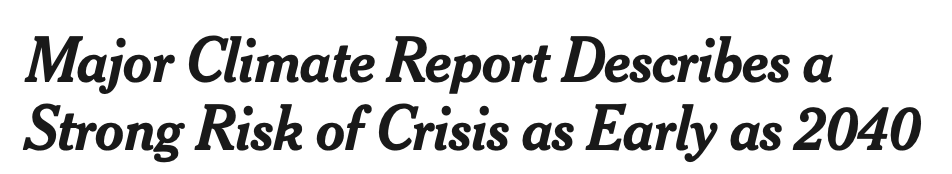 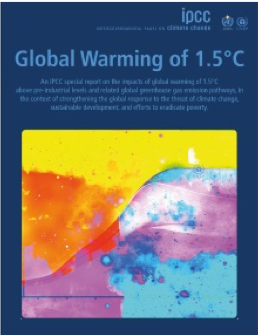 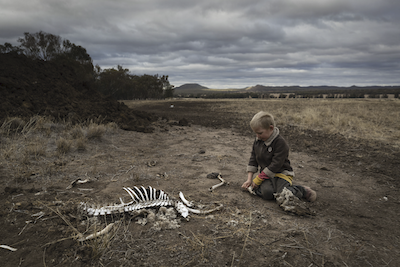 […] To prevent 2.7 degrees of warming, the report said, greenhouse pollution must be reduced by 45 percent from 2010 levels by 2030, and 100 percent by 2050. It also found that, by 2050, use of coal as an electricity source would have to drop from nearly 40 percent today to between 1 and 7 percent. Renewable energy such as wind and solar, which make up about 20 percent of the electricity mix today, would have to increase to as much as 67 percent. […]
Harry Taylor, 6, played with the bones of dead livestockin Australia, which has faced severe drought.
Brook Mitchell/Getty Images
Where do these numbers
come from?
www.nytimes.com/2018/10/07/climate/ipcc-climate-report-2040.html
www.ipcc.ch/sr15
7
Diving into the ‘Summary for Policymakers’ (SPM)
The IPCC assessed a large ensemble of emissions pathways
The Summary for Policymakers of the IPCC Special Report on Global Warming of 1.5°C (SR15).
C.1 	In model pathways with no or limited overshoot of 1.5°C, global net anthropogenic CO2  emissions decline by about 45% from 2010 levels by 2030 (40–60% interquartile range), reaching net zero around 2050 (2045–2055 interquartile range). [...] {2.1, 2.3, Table 2.4}
8
The “line of sight” of the SR15 scenario ensemble
We developed a suite of open tools to dive into the SR15 analysis
Interactive online scenario explorer at data.ene.iiasa.ac.at/iamc-1.5c-explorer
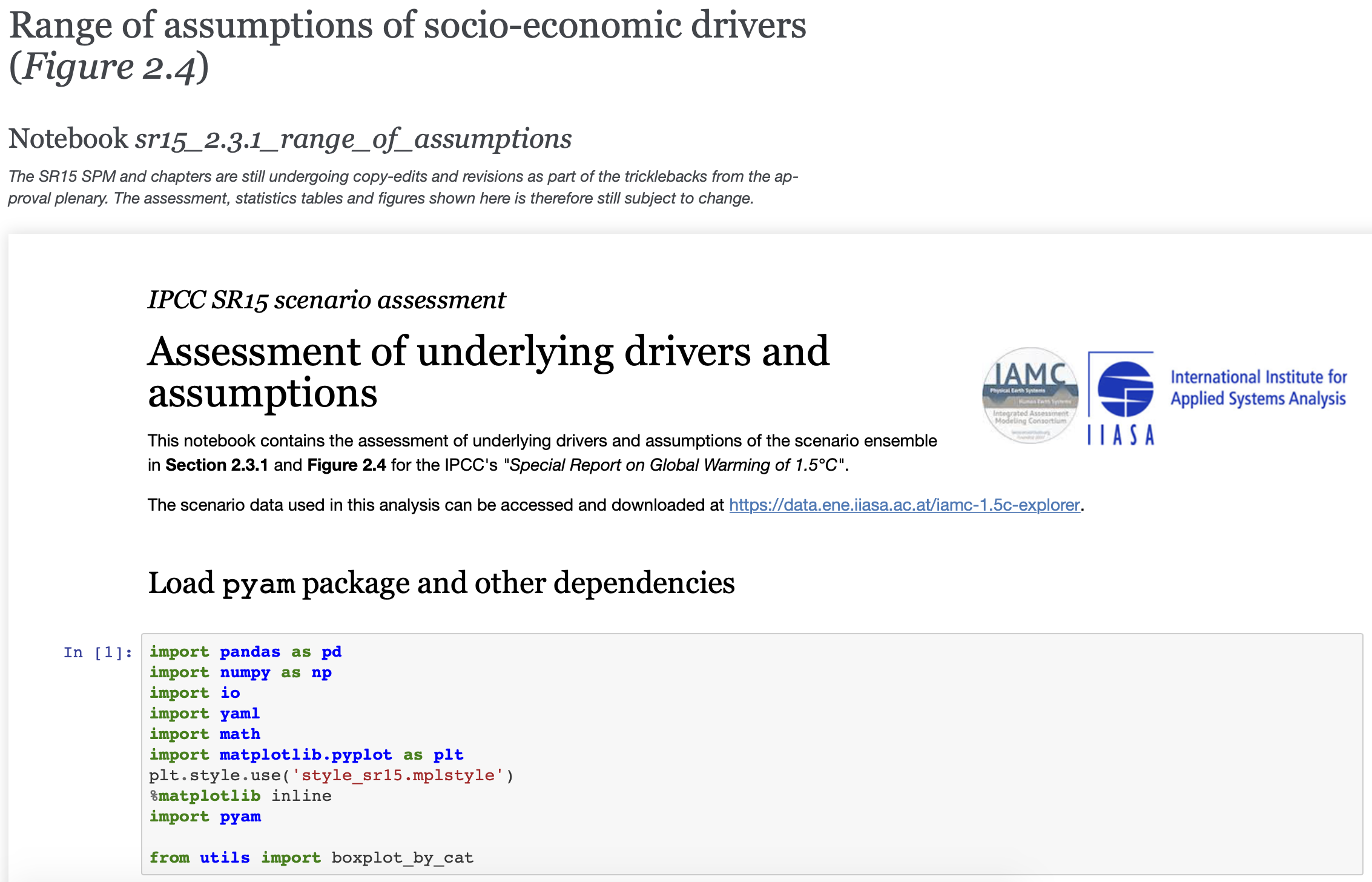 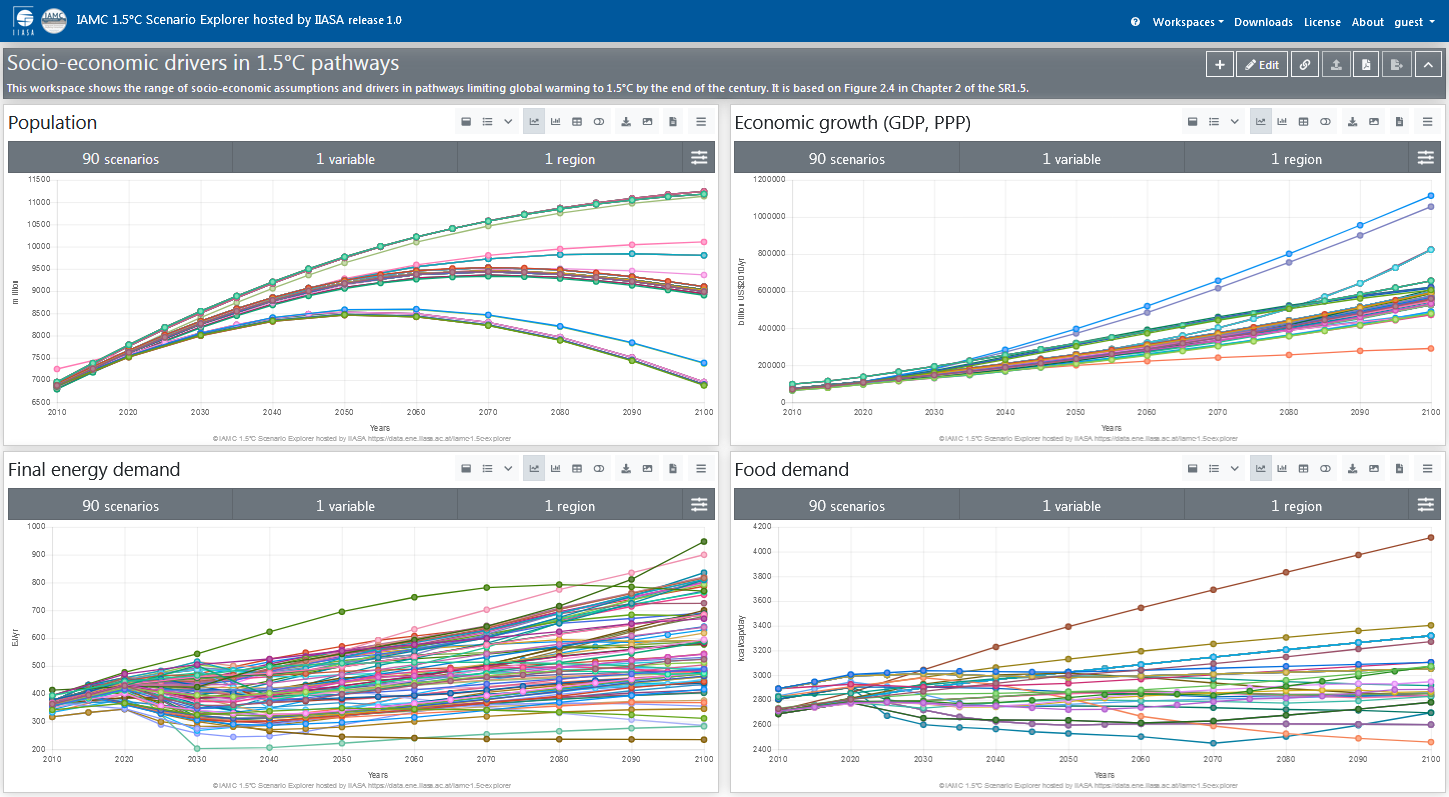 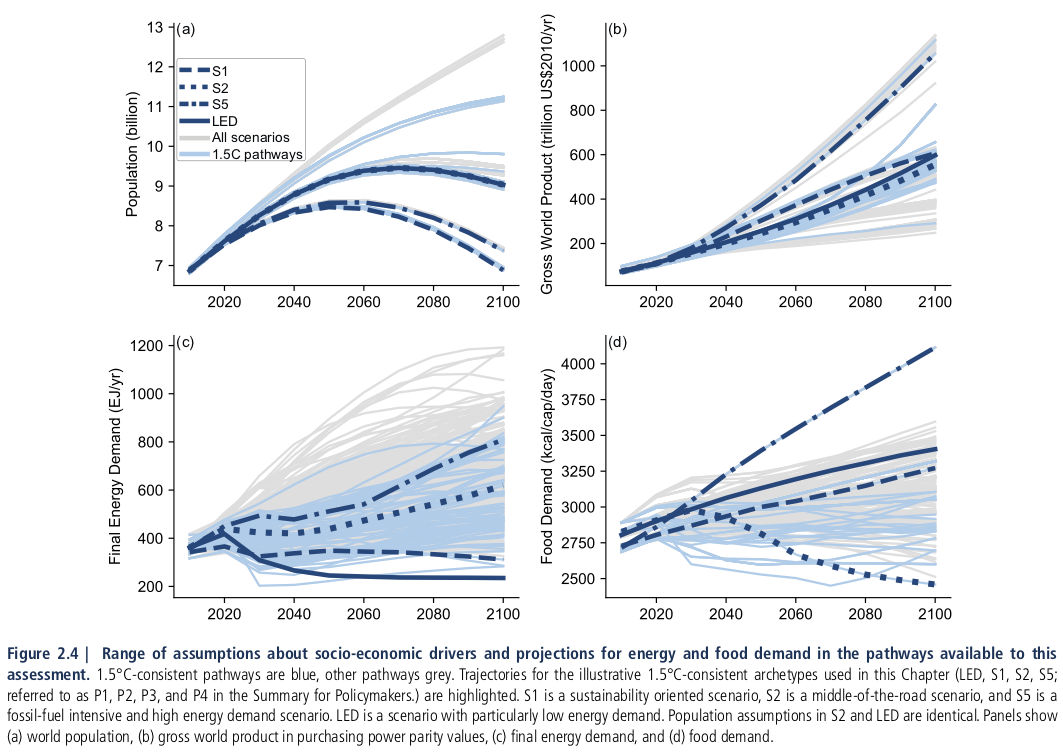 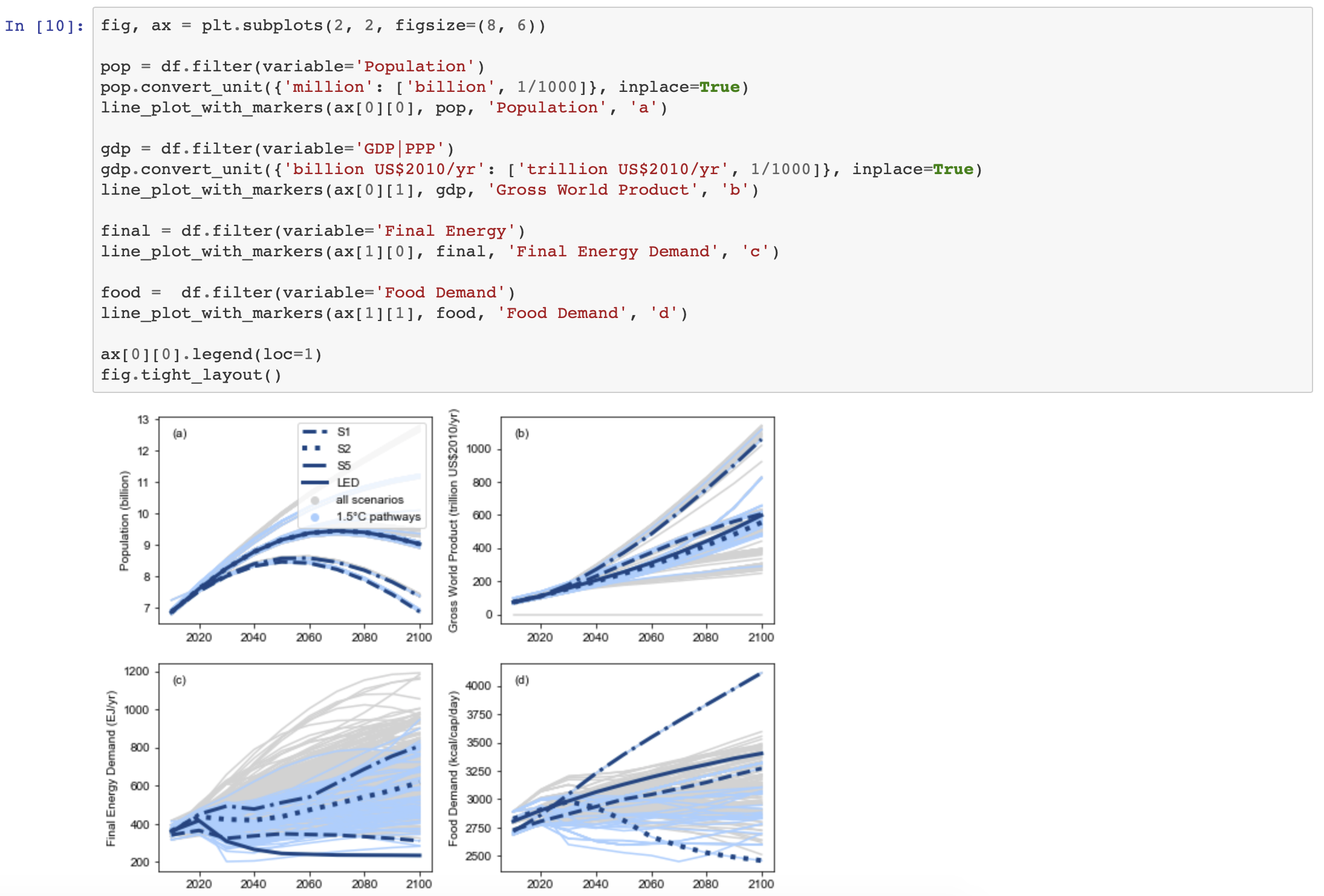 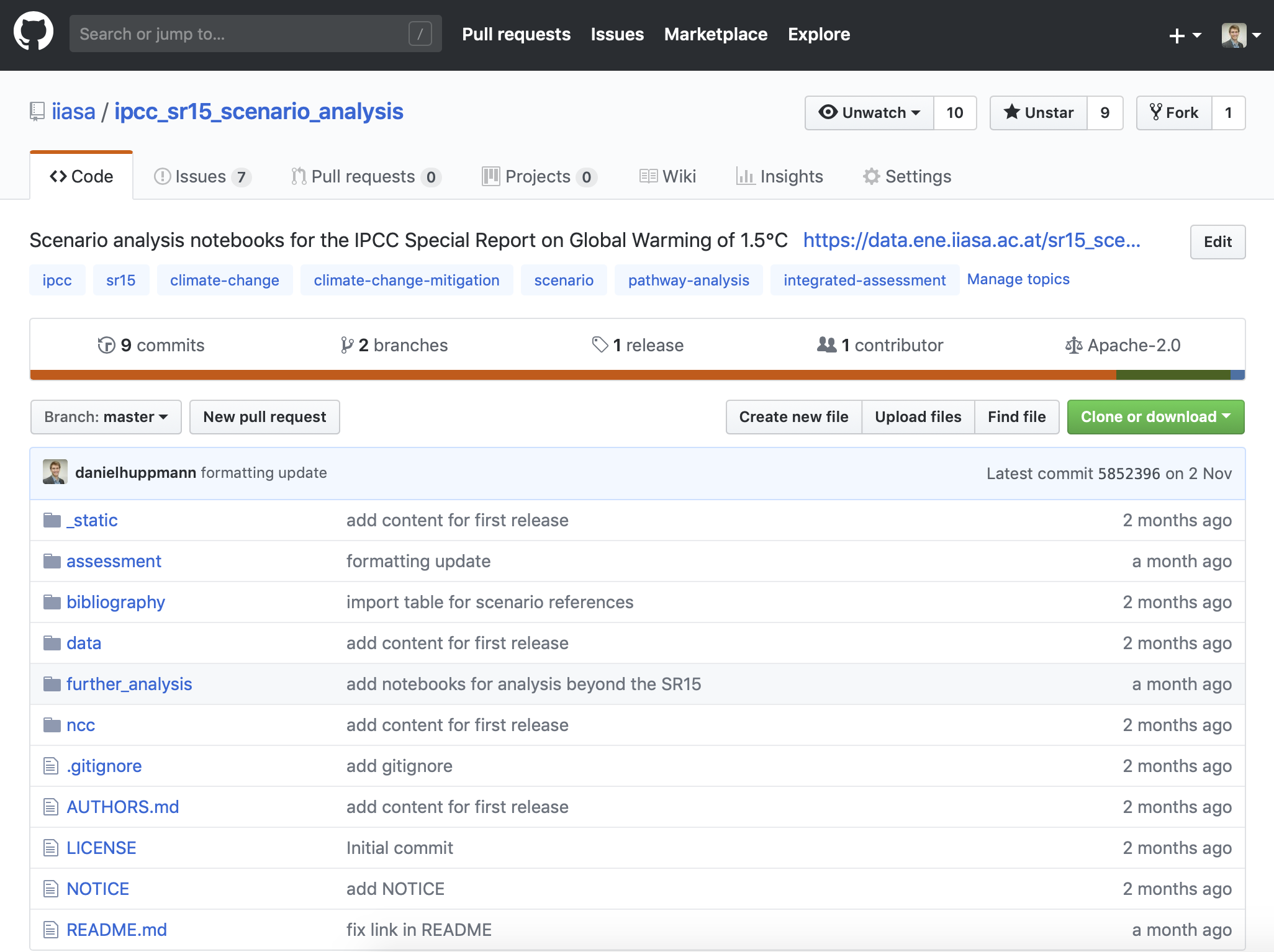 Figure 2.4 as printed in the SR15 (www.ipcc.ch/sr15)
Rendered  notebooks to generate figures and tables at data.ene.iiasa.ac.at/sr15_scenario_analysis
$ git clone git@github.com:iiasa/ipcc_sr15_scenario_analysis.git
9
Increasing the “FAIRness” of the IPCC assessment
Going beyond efforts in AR5, we followed the FAIR principlesto increase transparency and reproducibility of the scenario assessment
Wilkinson, M. D., et al. (2016). Scientific Data 3:160018. doi: 10.1038/sdata.2016.18
10
Findable
Use appropriate references & metadata for each item
Separate treatment for distinct pieces of the scientific “supply chain”
Scientific assessment: Chapter 2 of the SR15 and Annex
Scenario ensemble (data)
Notebooks for scenario assessment
Scientific software package
Journal manuscript on scenario ensemble compilation and user guidelines
Each item has its own recommended citation and DOI
Use proper versioning for each item (data & software release cycle)

Social Media:
Following an online discussion with @Peters_Glen:	use #iamc_15c for scenario ensemble on Twitter (limited success)
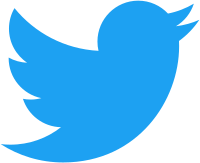 11
Accessible (I) – machine-readable formats
The infrastructure provides multiple entry points & interfaces
Scenario ensemble data:
Downloadable as xlsx and csv
Accessible via a RestAPI from the Scenario Explorer backend

Assessment notebooks
Distributed via GitHub
Also available as rendered notebooks

Scientific software
Maintained on GitHub
Available via conda & pypi
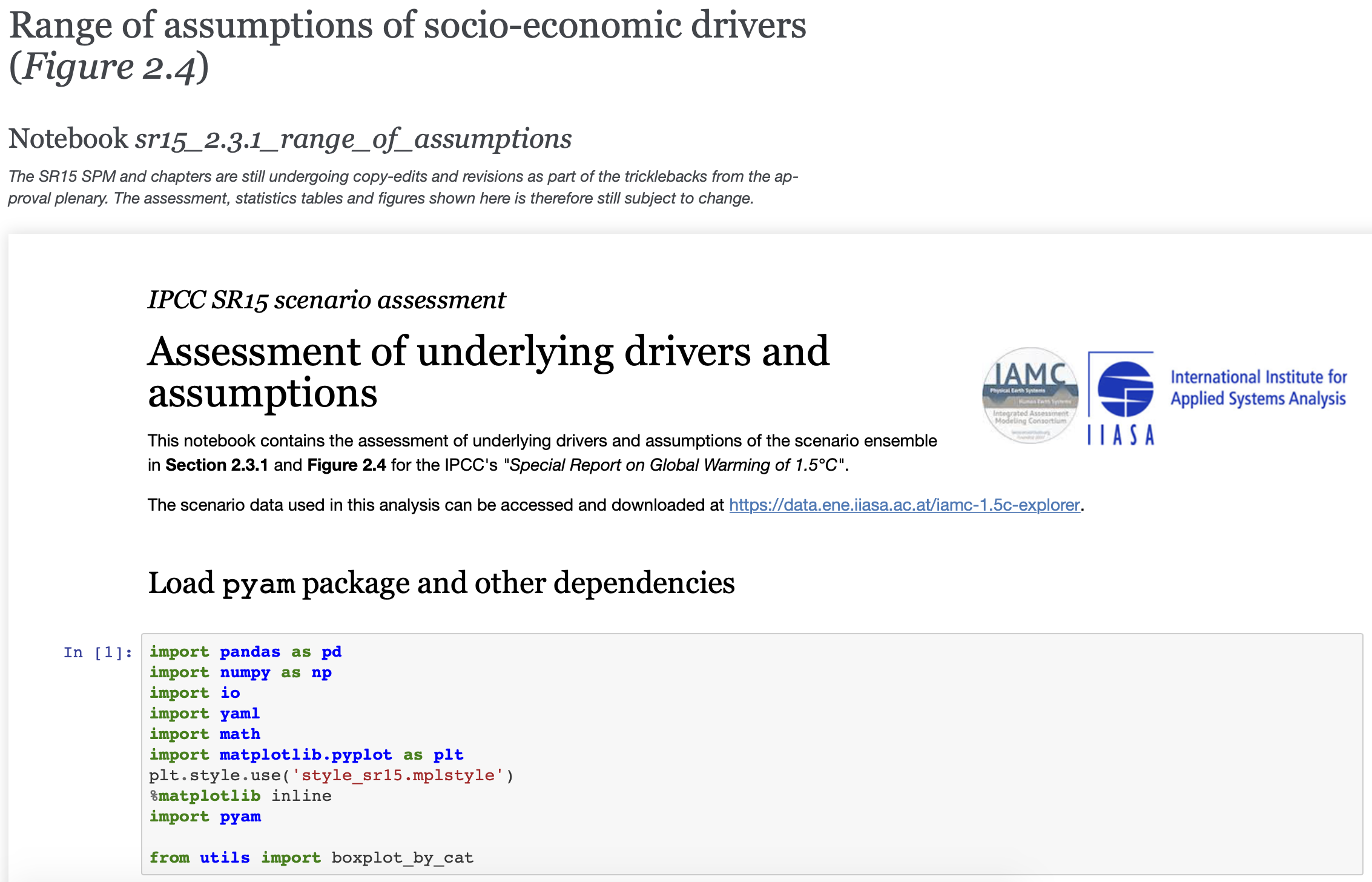 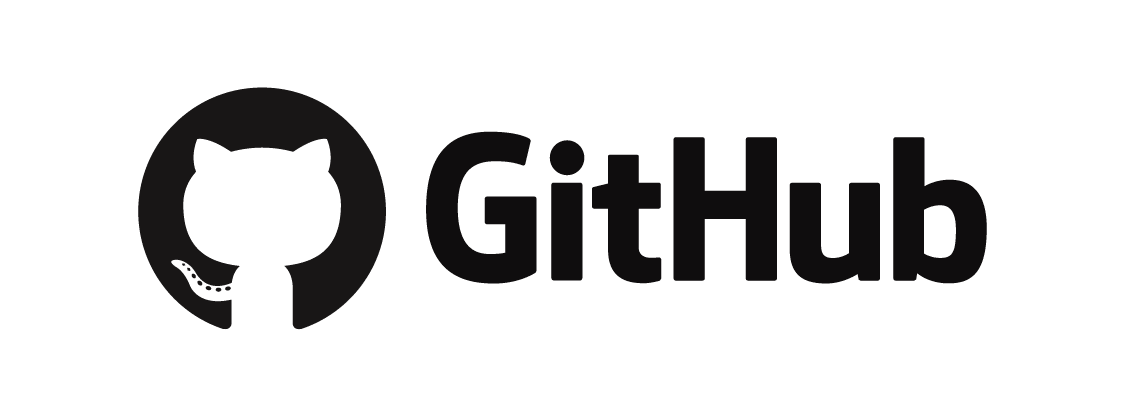 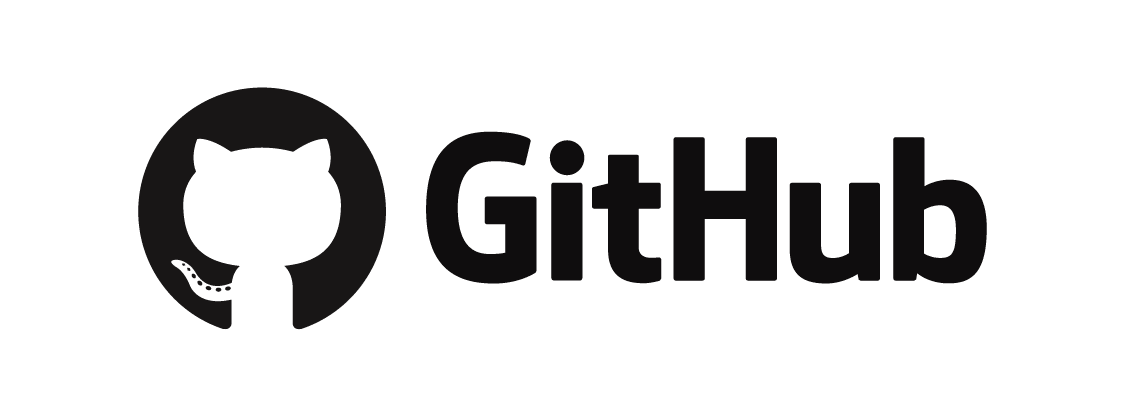 Rendered  notebooks to generate figures and tables at data.ene.iiasa.ac.at/sr15_scenario_analysis
12
Accessible (II) – for human users
A new “IAMC 1.5° C Scenario Explorer hosted by IIASA”
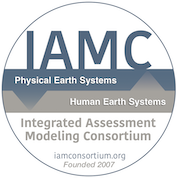 Using “workspaces” to manage figures & data tablesincluding pre-defined panels replicating SR15 figures
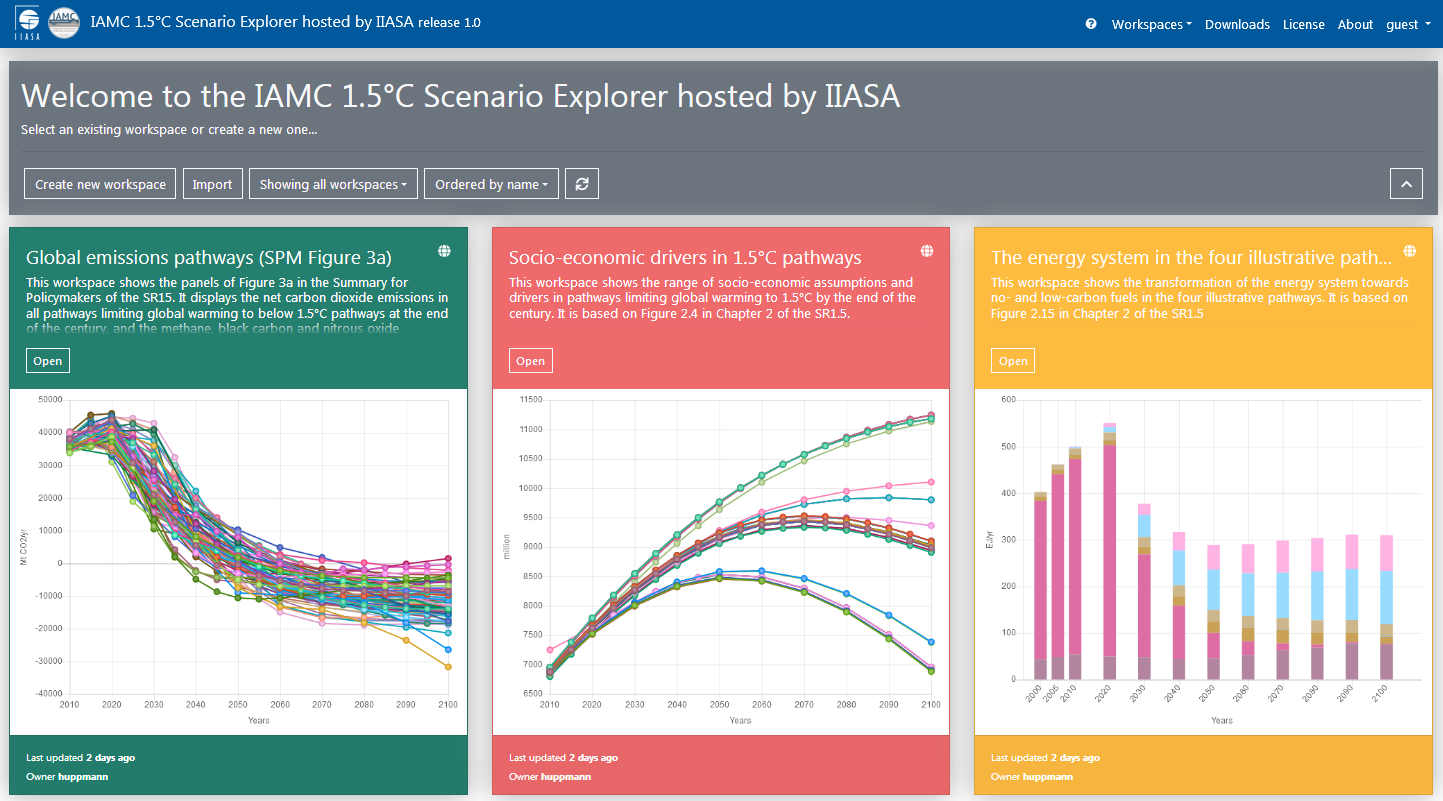 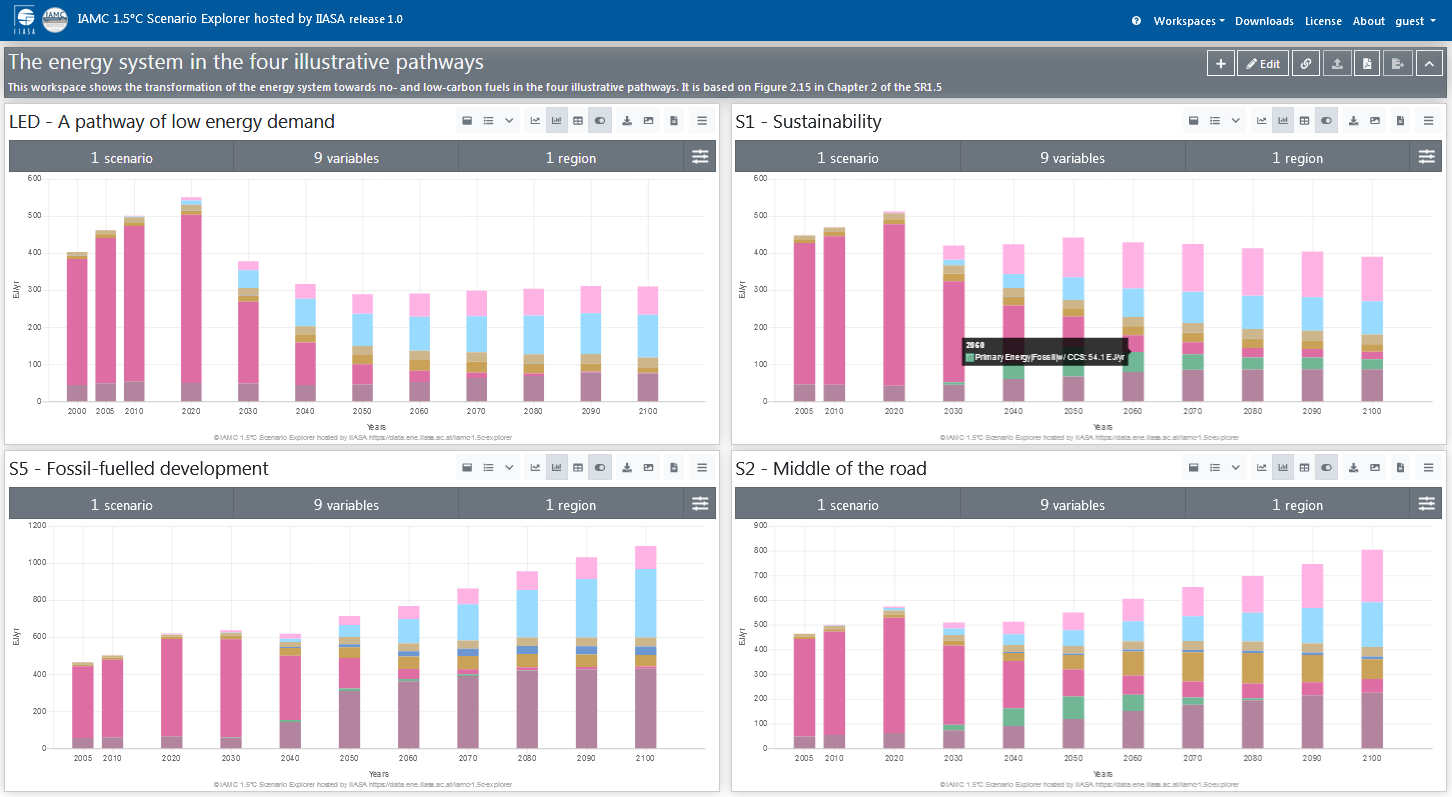 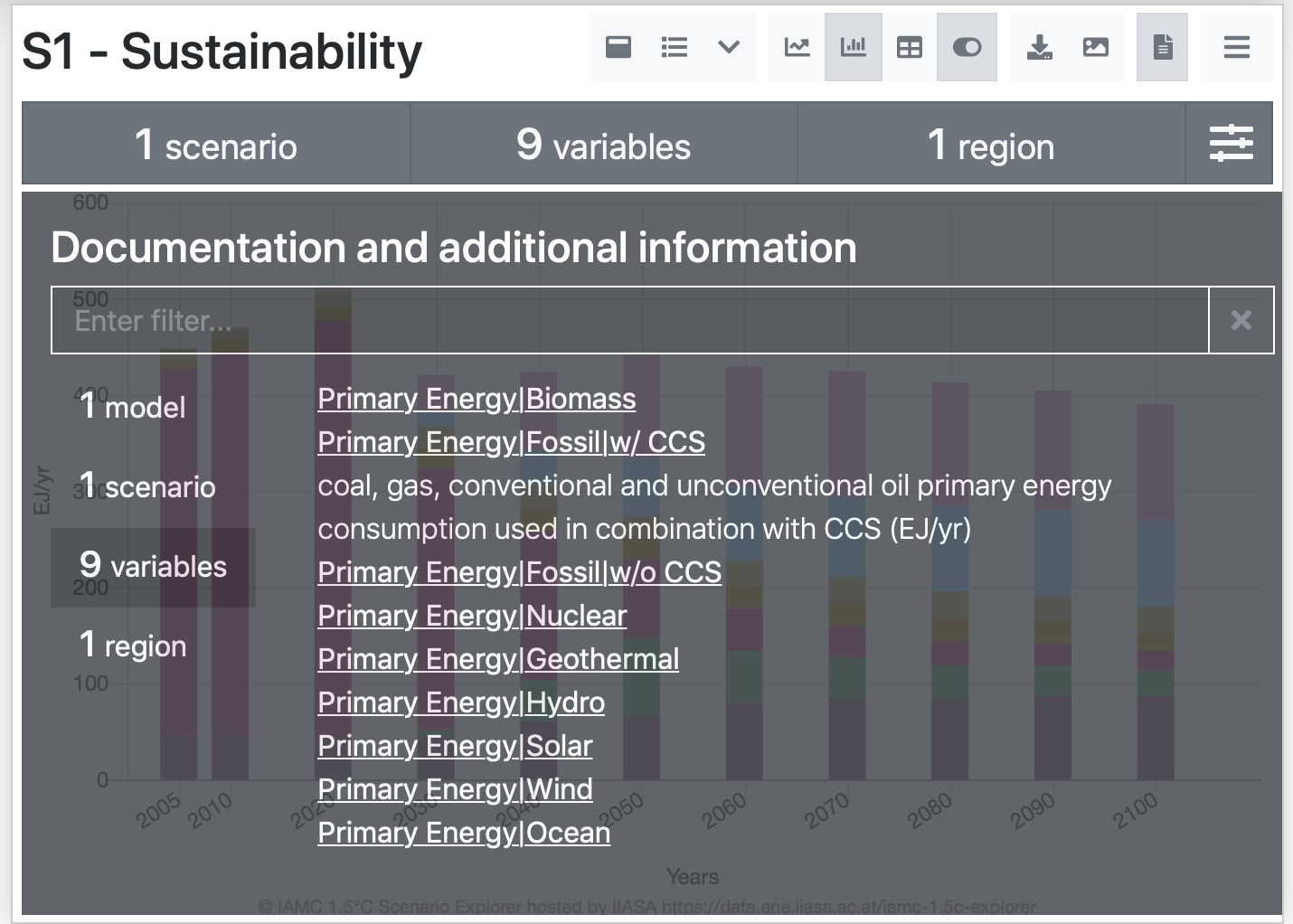 The scenario explorer provides documentationand references for models, scenarios & variables
Visit the IAMC 1.5°C Scenario Explorer athttps://data.ene.iiasa.ac.at/iamc-1.5c-explorer
13
Scenario explorer workspaces “in the wild”
Last week on Twitter...
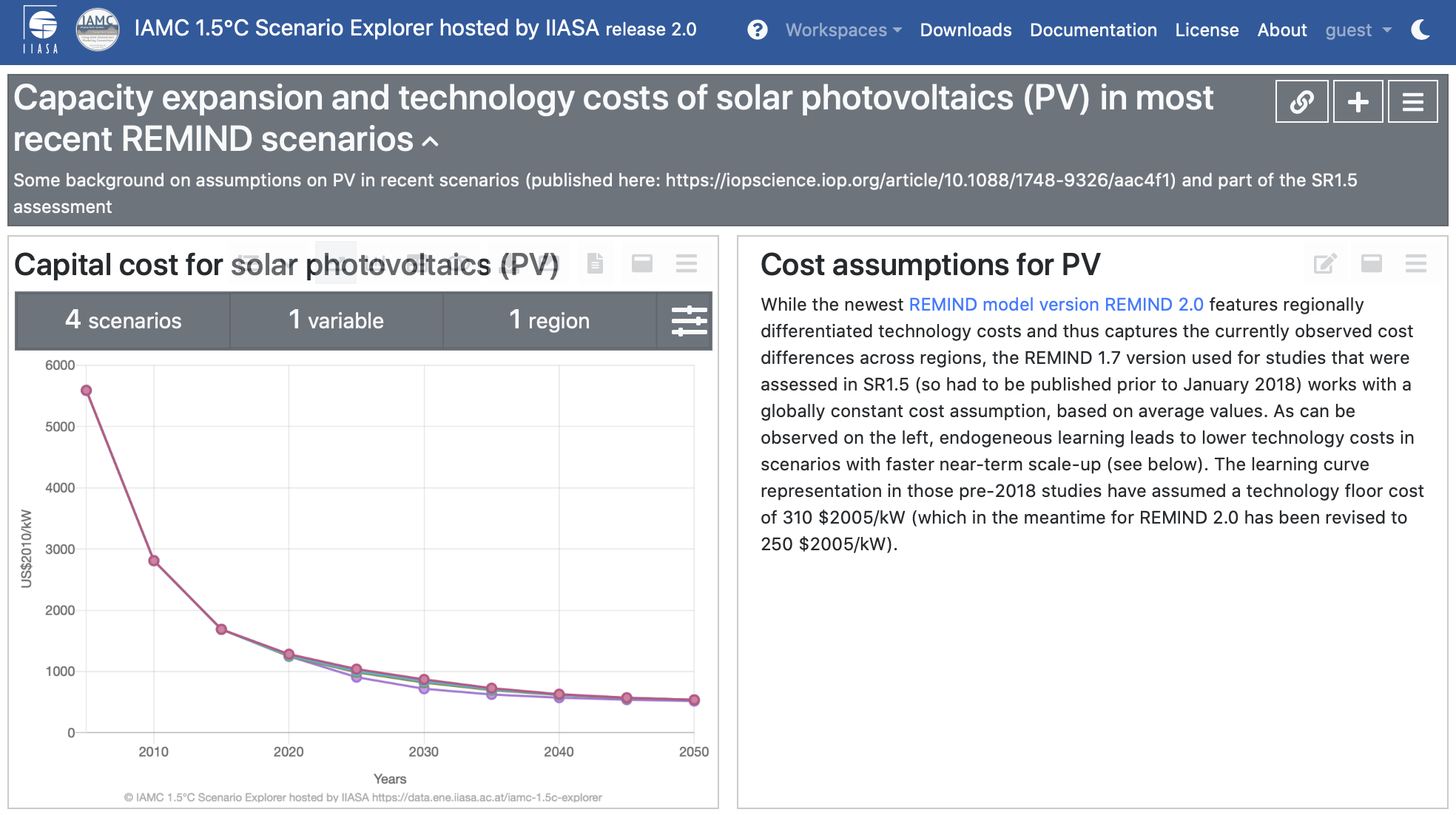 Discussion in the scientific literature(and on Twitter) about assumptionsof PV costs in models used in SR15...
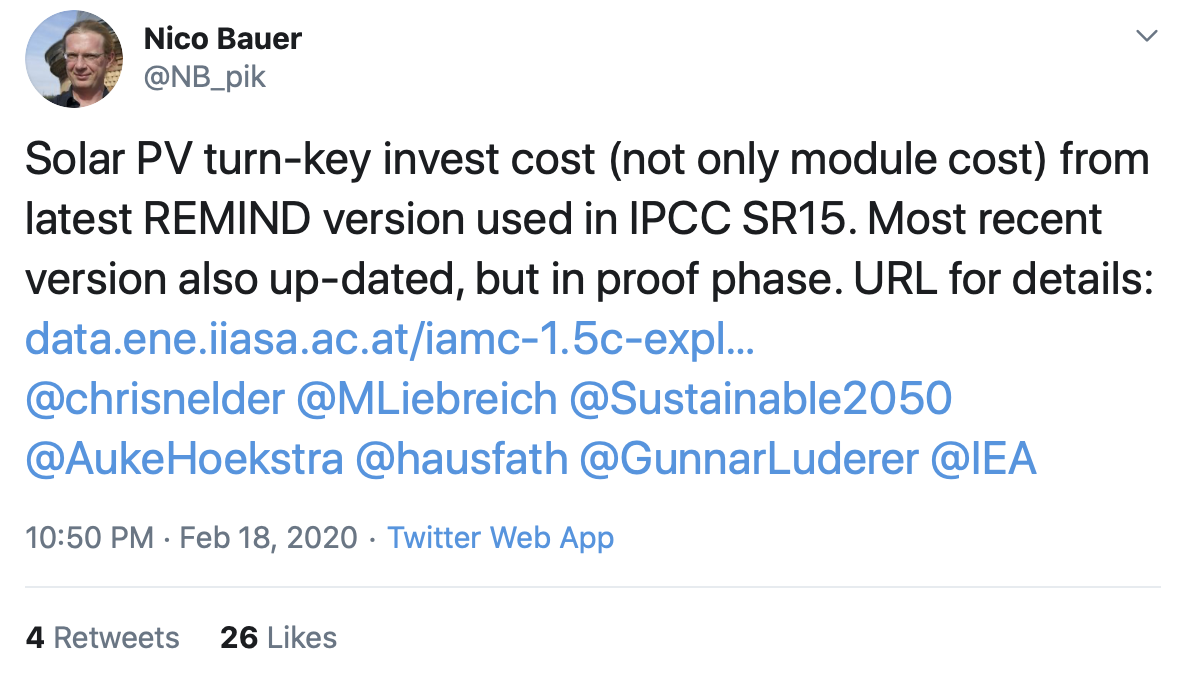 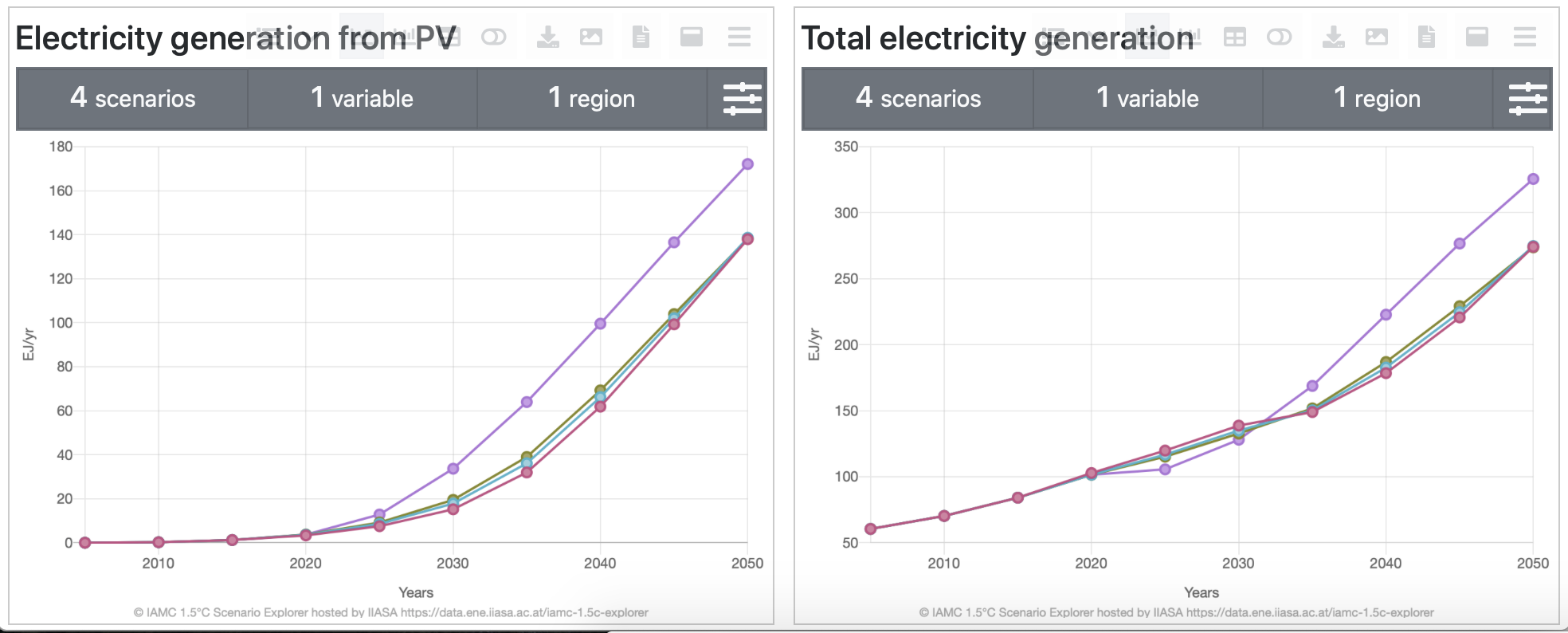 Thread at https://twitter.com/NB_pik/status/...
14
Interoperable
Apply common data standards and open-source packages
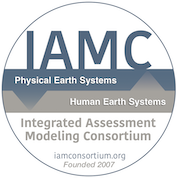 Use common data template developed by the IAMC
High-profile use case: IPCC Reports (AR5, SR15), EMF
Used by ~50 research teams globally




Assessment using an open-source Python package
Scenario analysis & visualization toolbox basedon collaborative scientific-software practices
Documentation: pyam-iamc.readthedocs.io
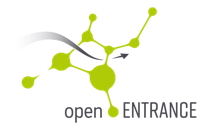 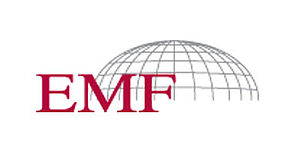 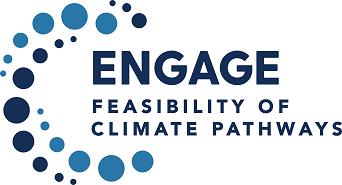 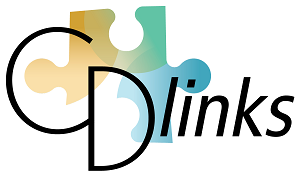 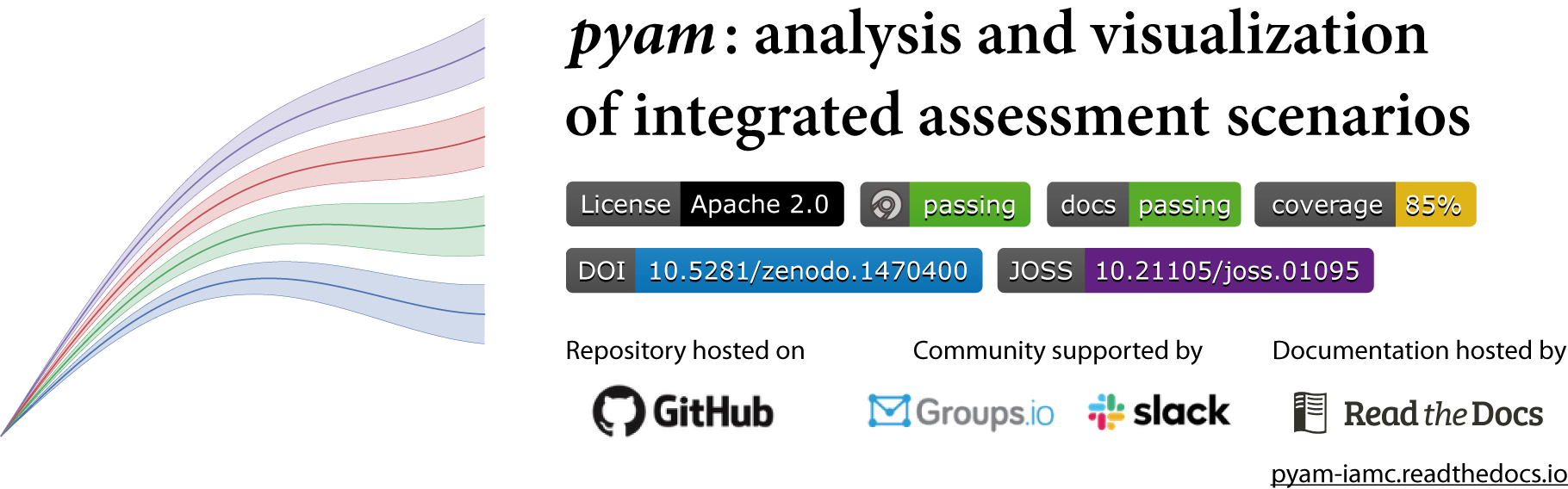 15
Reusable (I)
All items of the scientific supply chain are releasedunder licenses that enable follow-up research and re-use
Scenario ensemble data:
Custom license modified from Creative Commons CC-BY 4.0
Aim: allow re-use for scientific research and science communication	but keep IAMC 1.5°C Scenario Explorer as “gateway” for entire dataset
Why? anticipating updates, we want to avoid multiple out-of-sync versions
Assessment notebooks:
Licensed under Apache 2.0, distributed via GitHub
Scenario ensemble manuscript:
Bound by Springer-Nature policy
But: distribute Readcube link for free access on personal website and social media,	share post-print version on IIASA website after embargo period
16
Reusable (II)
The scenario set is an unstructured “ensemble of opportunity”
The data was compiled from studies & reports addressing various research questions and based on differing scenario designs and underlying assumptions.
Based on Box 1, Huppmann et al., Nature Climate Change 8:1027-1030 (2018).doi: 10.1038/s41558-018-0317-4 | paywall-free access: rdcu.be/9i8a
17
Dealing with data errors (after publication)
Using GitHub “Issues” to track errors in the scenario ensemble
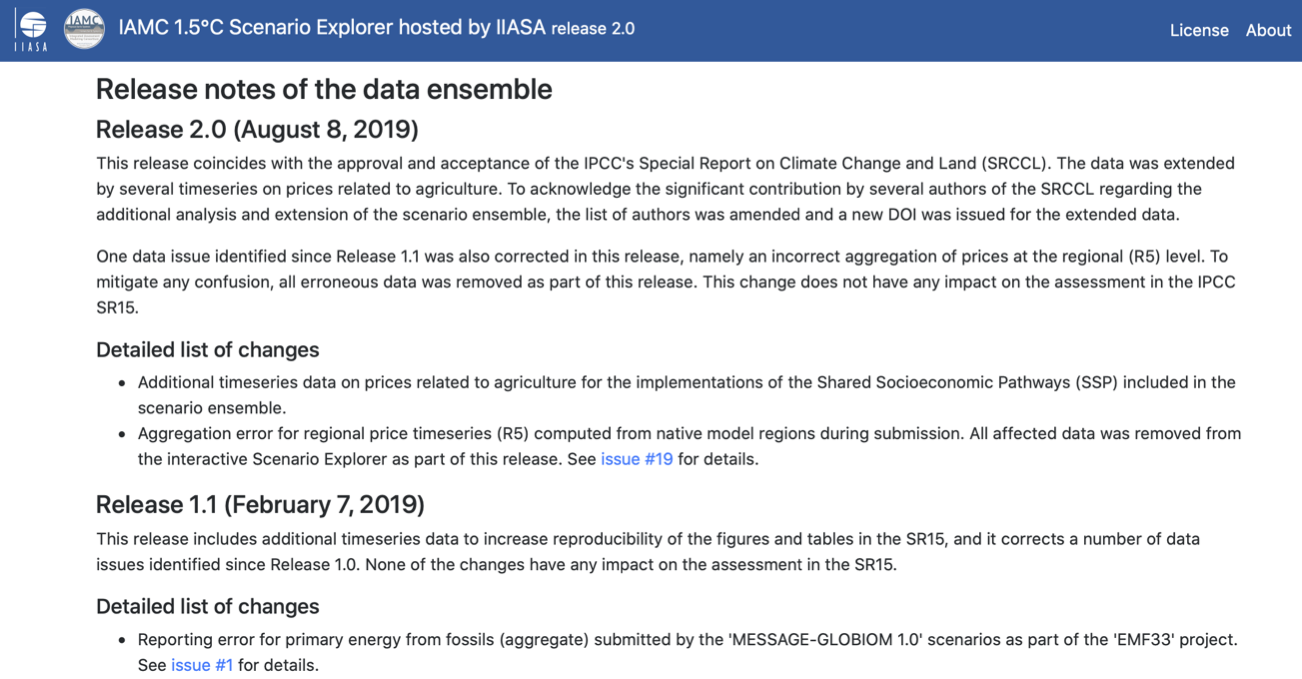 See github.com/iiasa/ipcc_sr15_scenario_analysis/issues anddata.ene.iiasa.ac.at/iamc-1.5c-explorer/#/about for more information
18
Outlook AR6: Integration with stylized climate models
Make entire climate assessment workflow in AR6 open & FAIR
In the IPCC SR15 process, results from integrated-assessment modelswere passed to stylized climate models to estimate the warming impact
Scenarios categorized by end-of-century temperature and “overshoot”

In the past, this was a “black box” for (energy+) modelling teams
But stylized climate models are becoming open-source tools!

Current discussions:
Develop connections to a suite of climate modelsvia a common open-source Python package (open-scm)
Open the entire emissions harmonization and climate impact workflow
Add provenance information to the workflow
19
Part 3
Using the scenario ensemble for SDG analysis
20
Assumptions & drivers across the scenario ensemble
There are pathways reaching the Paris 1.5°C temperature goal across a broad range of socio-economic development
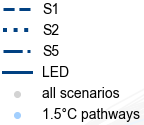 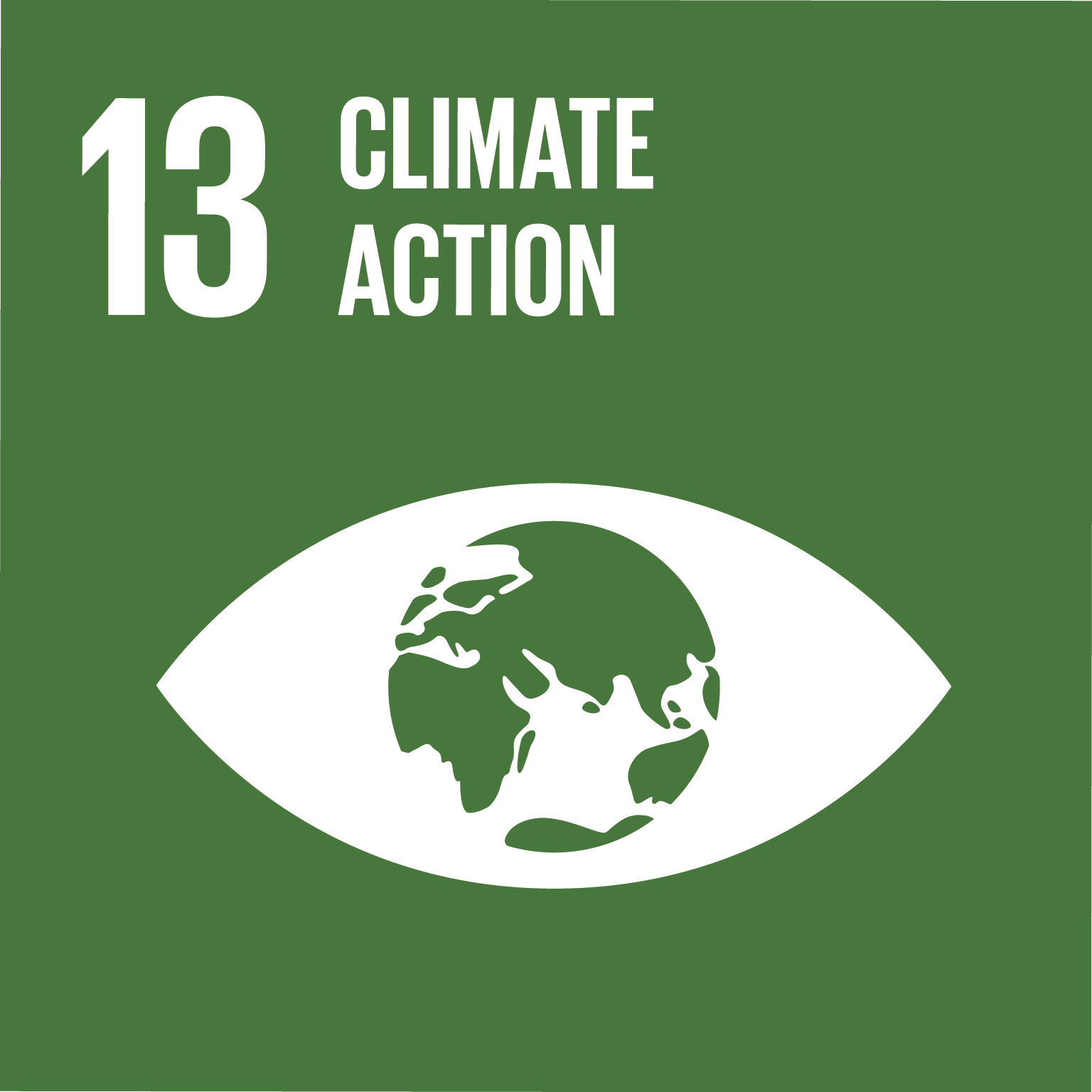 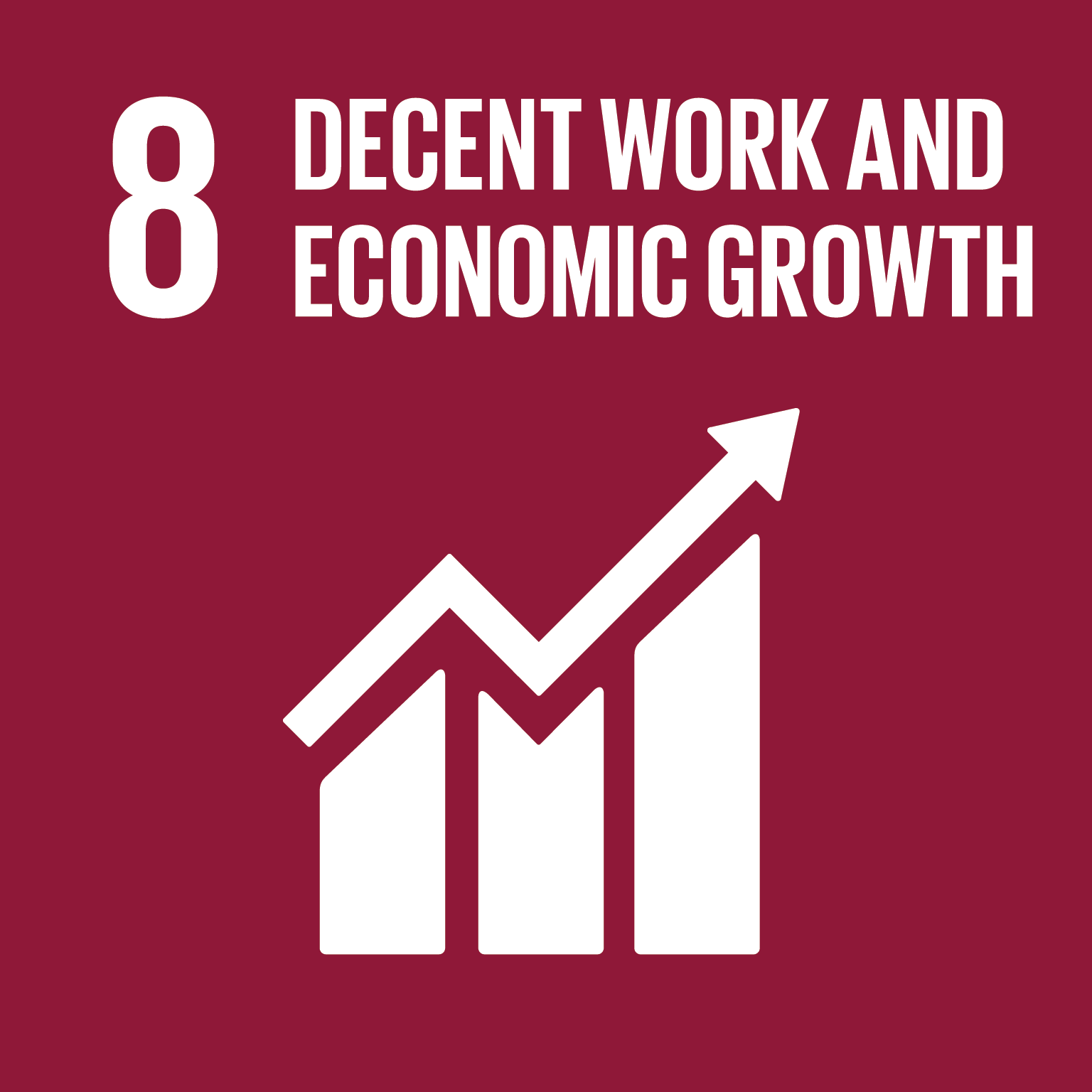 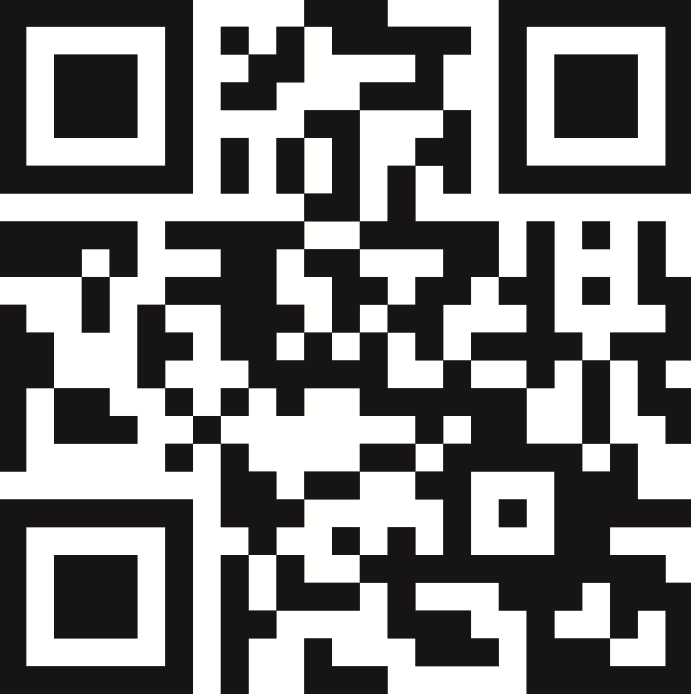 More information on the scenario ensemble, the SDGs, andopen tools supporting the IPCC SR15at https://pure.iiasa.ac.at/15824
Based on Figure 2.4 IPCC SR15 (2018)Source code to generate this figure available atgithub.com/iiasa/ipcc_sr15_scenario_analysis
21
Assumptions & drivers across the scenario ensemble
There are pathways reaching the Paris 1.5°C temperature goal across a broad range of socio-economic development
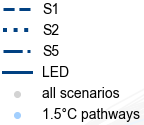 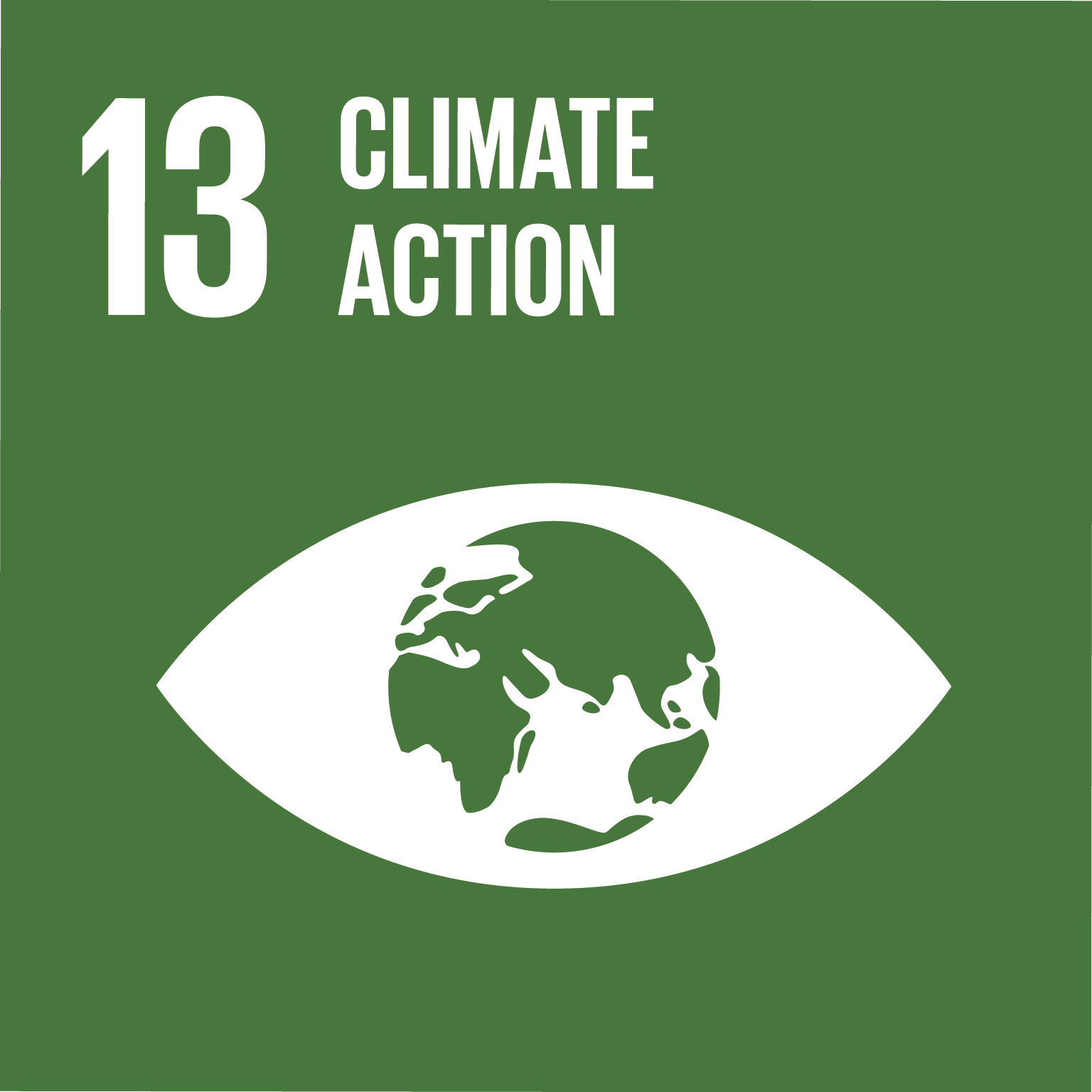 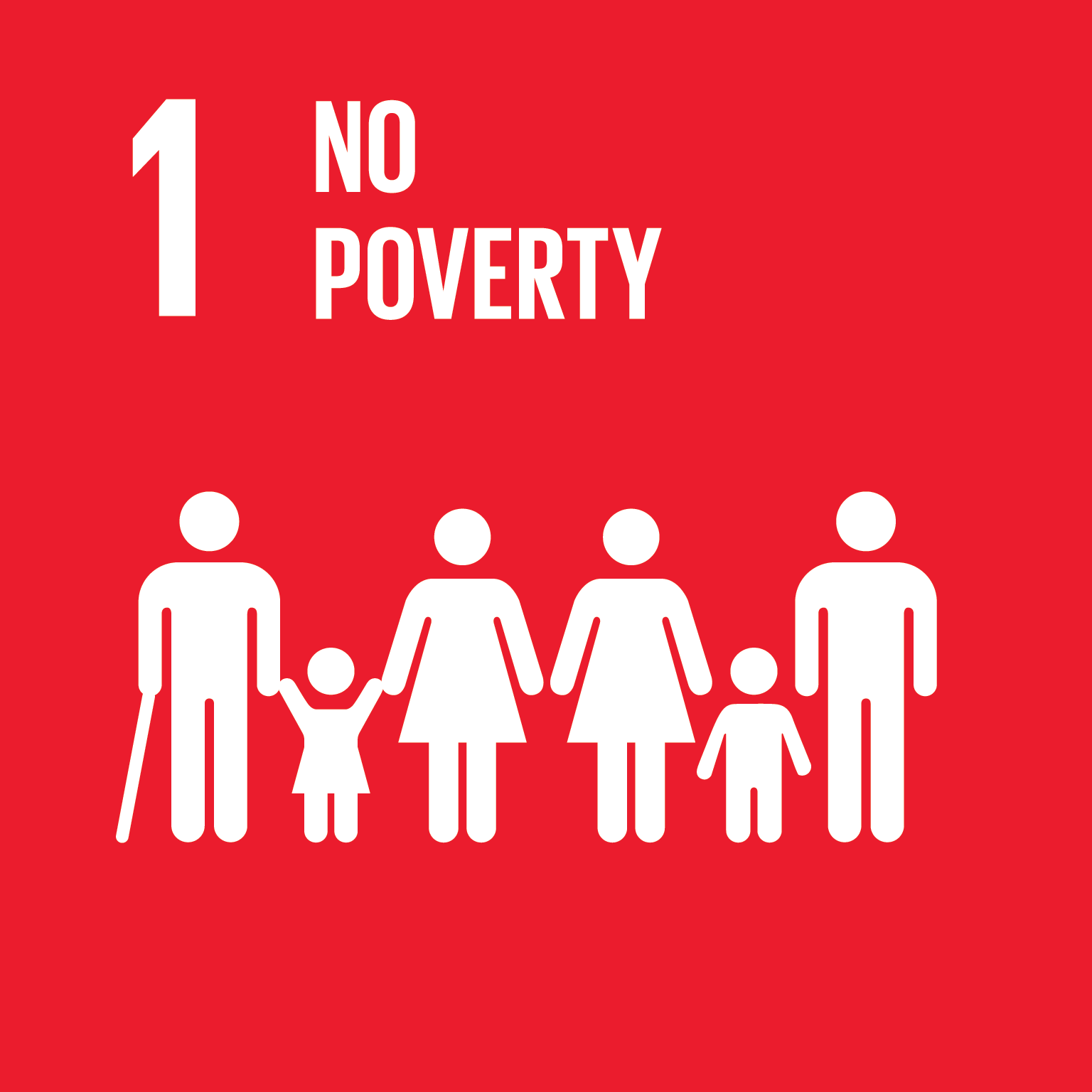 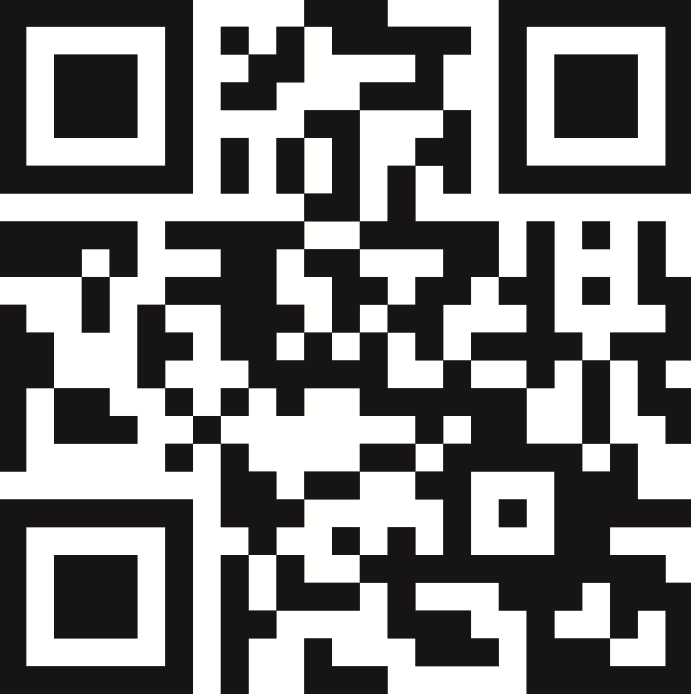 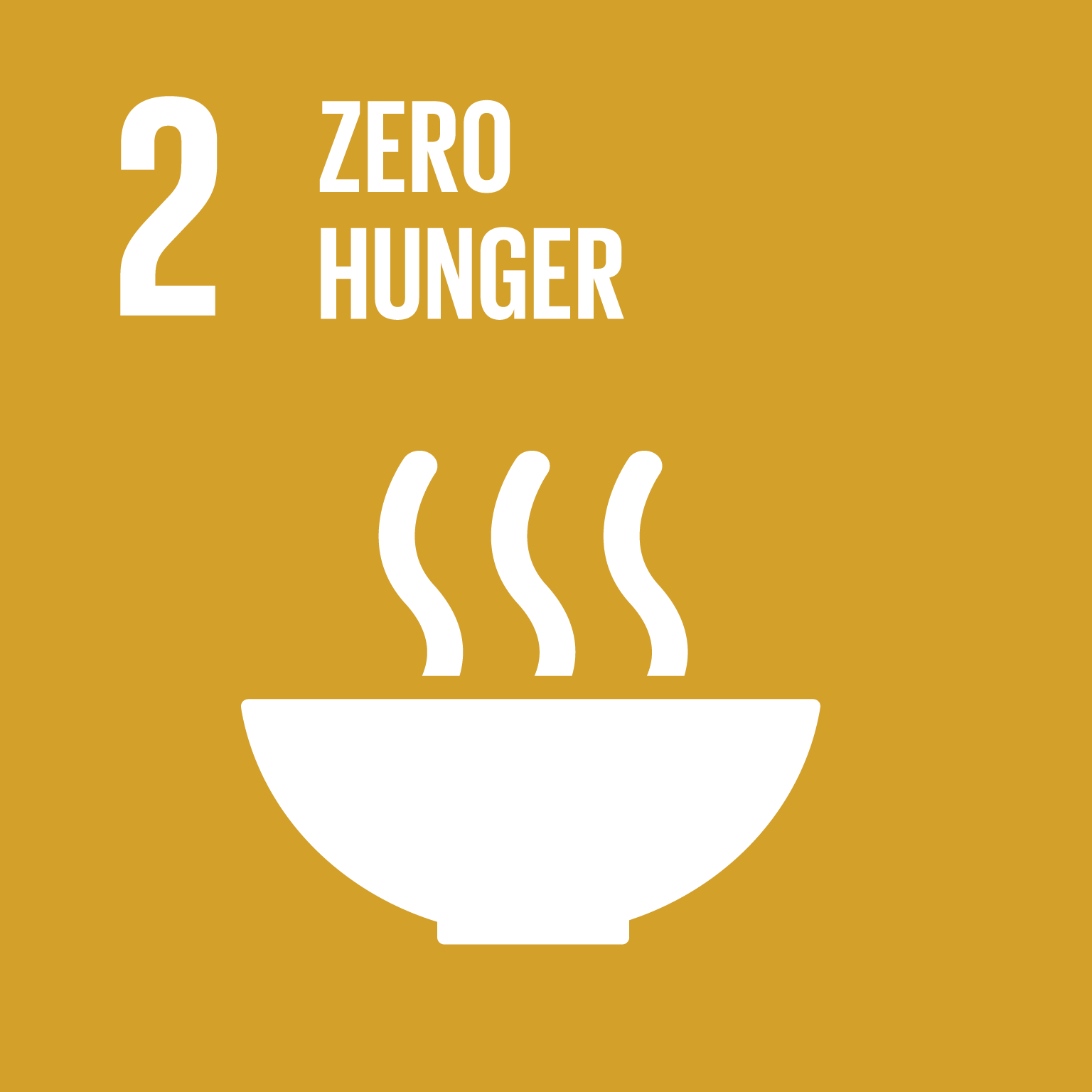 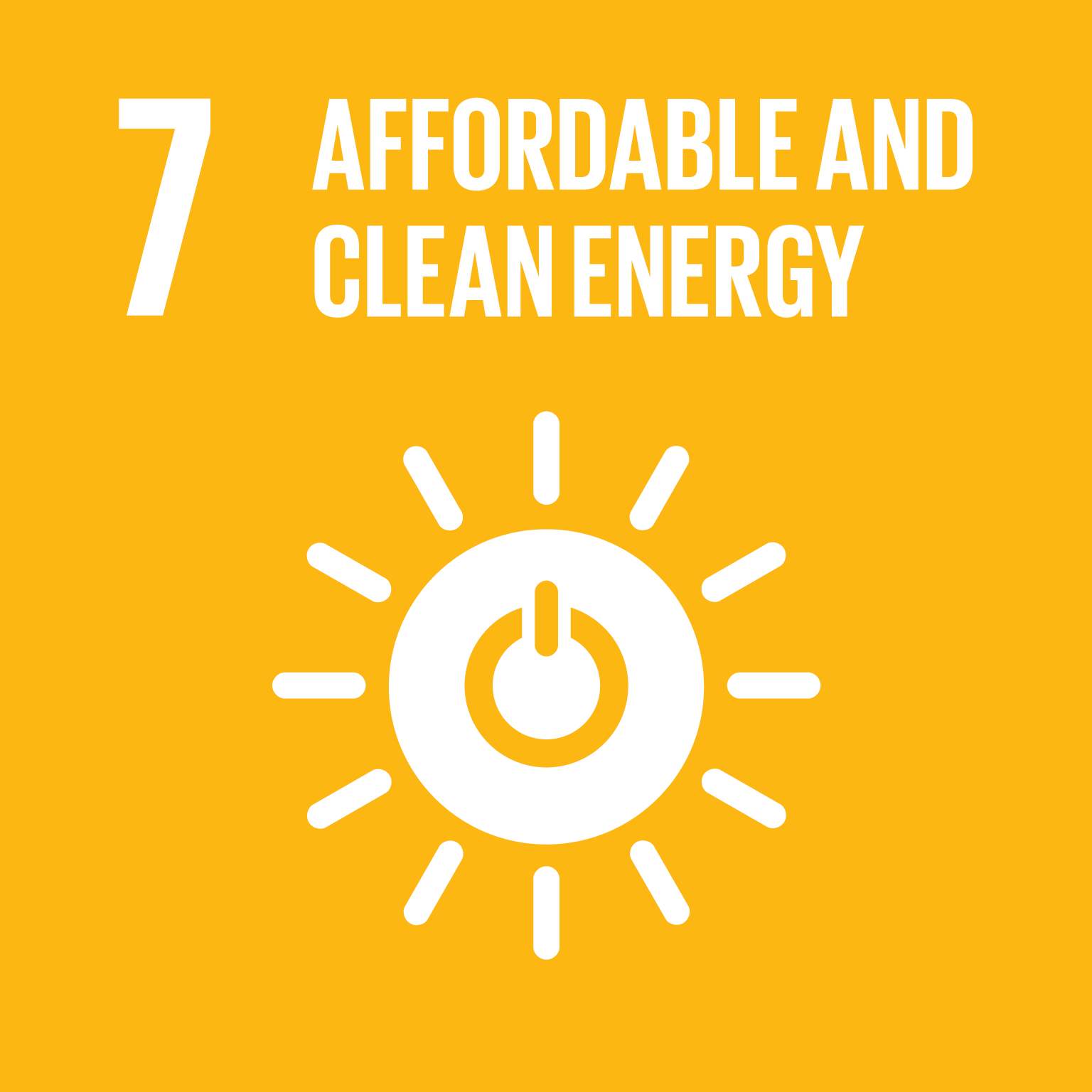 More information on the scenario ensemble, the SDGs, andopen tools supporting the IPCC SR15at https://pure.iiasa.ac.at/15824
Based on Figure 2.4 IPCC SR15 (2018)Source code to generate this figure available atgithub.com/iiasa/ipcc_sr15_scenario_analysis
22
Bioenergy and carbon capture & sequestration (CCS)
Many pathways consistent with the Paris temperature goaluse bioenergy in conjunction with CCS – but not all scenarios!
Based on Figure 1, Huppmann et al.,Nature Climate Change 8:1027-1030 (2018).Source code to generate this figuregithub.com/iiasa/ipcc_sr15_scenario_analysis
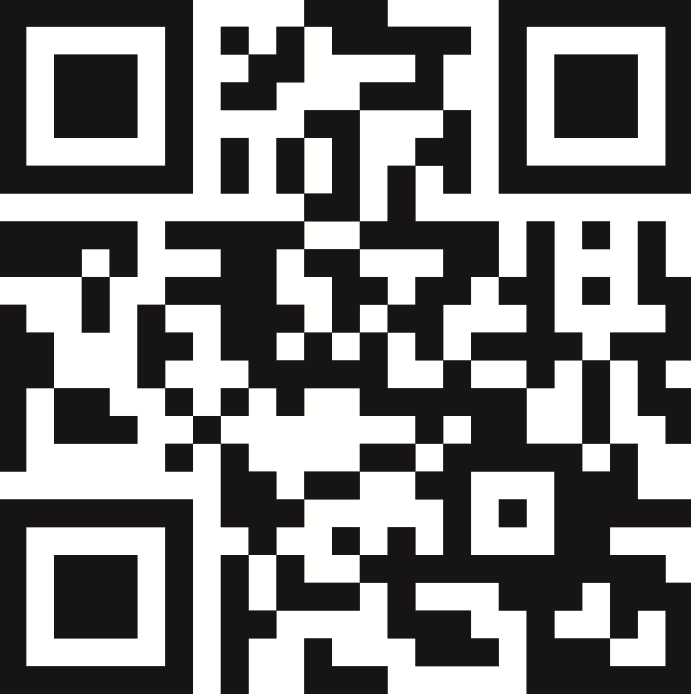 More information on the scenario ensemble, the SDGs, andopen tools supporting the IPCC SR15at https://pure.iiasa.ac.at/15824
Cumulative carbon sequestration from 2020 until 2100 (in Gt CO2)
23
Energy efficiency improvements
All pathways consistent with the ambitious Paris temperature goal exhibit much faster energy efficiency improvements than 2°C scenarios
Huppmann et al., Conference Poster (2019).https://pure.iiasa.ac.at/15824
Source code to generate this figuregithub.com/iiasa/ipcc_sr15_scenario_analysis
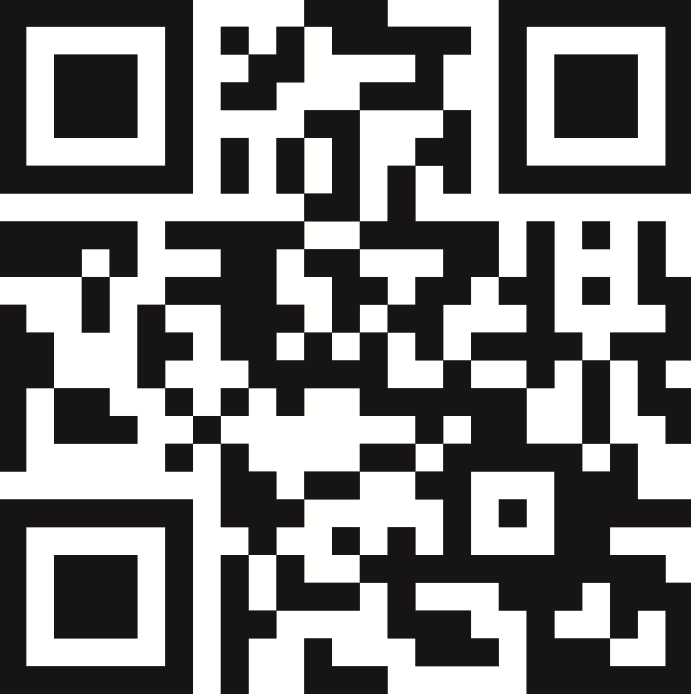 More information on the scenario ensemble, the SDGs, andopen tools supporting the IPCC SR15at https://pure.iiasa.ac.at/15824
Energy efficiency computed as total of final energy per unit of GDP
24
A zoo of open tools to work with 1.5°C scenarios
Making it easy and FAIR to dive into the SR15 scenario assessment
A new interactive online scenario explorer: data.ene.iiasa.ac.at/iamc-1.5c-explorer
D. Huppmann, E. Kriegler, V. Krey, K. Riahi, J. Rogelj, S.K. Rose, J. Weyant, et al. (2018)IAMC 1.5°C Scenario Explorer and Data hosted by IIASA. doi: 10.22022/SR15/08-2018.15429

Assessment and generation of figures & tables using open-source Jupyter notebooks
Rendered notebooks: data.ene.iiasa.ac.at/sr15_scenario_analysis
GitHub repository: github.com/iiasa/ipcc_sr15_scenario_analysis
Based on open-source package pyam: pyam-iamc.readthedocs.io
D. Huppmann et al. (2018) Scenario analysis notebooks for the IPCC SR15.doi: 10.22022/SR15/08-2018.15428

Description of ensemble compilation and assessment process
D. Huppmann et al. (2018). A new scenario resource for 1.5 °C research.Nature Climate Change, 8:1027-1030.	doi: 10.1038/s41558-018-0317-4		paywall-free access: rdcu.be/9i8a
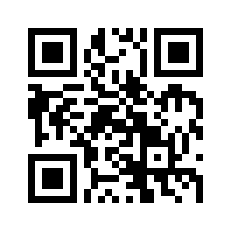 This presentation is availableat pure.iiasa.ac.at/16315
It is licensed under a Creative CommonsAttribution 4.0 International License
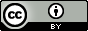 25
[Speaker Notes: DOIs]
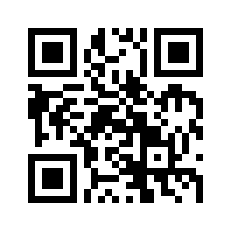 Dr. Daniel Huppmann
Research Scholar – Energy Program
International Institute for Applied Systems Analysis (IIASA)Laxenburg, Austria
huppmann@iiasa.ac.at
	@daniel_huppmann
www.iiasa.ac.at/staff/huppmann
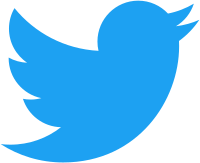 This presentation is availableat pure.iiasa.ac.at/16315
It is licensed under a Creative CommonsAttribution 4.0 International License
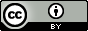